Welcome to our English class
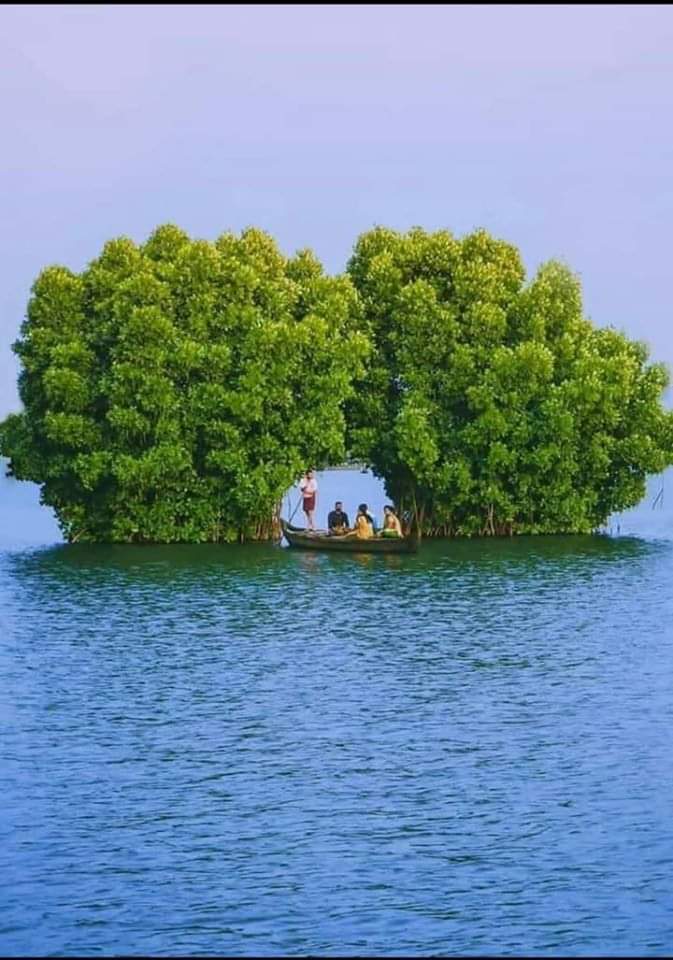 Identity
Manik Chandra Majumder
           Senior Teacher  (English)
       Gazirhat High School
             Senbag, Noakhali
    Mobile No: 01717155169
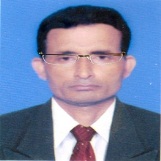 Class : Nine-Ten
  Subject : English 1st paper
      Time : 50 Minutes 
       Date : 00/00/2019
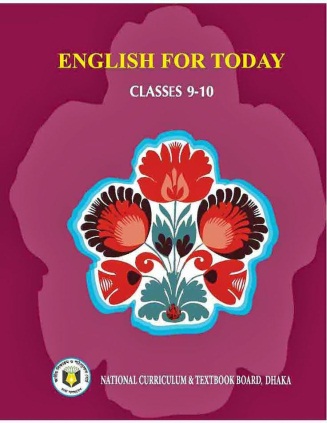 Observe the following Pie Chart
A pie chart is used to show relationships between groups.
The two items being compared do not need to affect each other.
It's an easy way to show big differences. 
Notice how easy it is to read a pie chart.
So, Dear Learners, Our Today’s Lesson is------
Describing Pie Chart
Learning outcomes
By the end of the lesson, students will be able to------
      a) compare the information
      b) tell and write what the chart and time period show,
      c) describe the changes easily using data and number
          from the chart,
     d) talk about similarities and differences between the
         groups shown.
Let’s observe the  pie chart
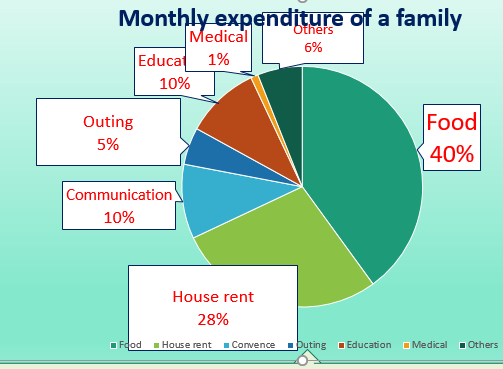 Discus in a group about the percentage of expenditure spent for seven sectors.
Observe the data
Others covers 6% area
Medical covers 1% area
Education covers 10% area
Outing covers 5%  area.
Food covers 40% area of  the circle.
Communication covers 10% area
House rent covers another 28% area.
Let’s Analyzing the verb formation for describing the graph.
Describe/illustrate/ show :  (verb formation)
Present Tense
 I describe/illustrate/show/reveal  
You describe/illustrate/show/reveal
He/she/it describes/illustrates/shows/reveals 
We describe /illustrate/show/reveal 
They describe/ illustrate/show /reveal 
-ing form :describing illustrating/showing  
past simple :  described/illustrated/showed/revealed  
past participle  :  described/illustrated/showed/revealed
Compare and contrast the expenditures with each other.
House rent sector is less than food sector but greater than education, communication and outing sector.
The pie chart reveals food sector is greater than house rent sector.
Communication and education is in same position but less than food and house rent sector
Outing  is less than education and communication but greater than medical sector
Observe the data and compare the activities with other.
For medical purpose the family spends1% of it’s total expenditure.
Family goes for outing in each month and for this it spends 5% of its total expenditure.
Highest portion of family expenditure goes for food and it is 40% of the total expenditure and shown in the first position in the chart.
10% expenditure goes for communication and same portion is spent for education. These two sectors are in the third position and 30 % less than food and 18% less than house rent.
Apart from these specific expenses the family has some other expenditure that has been shown as ‘others’. For ‘others’ the family spends 6% of its total monthly expenditure.
The family spends 28% for house rent. It is in the second position in the chart which is (40-28)= 12% less than food sector.
Let’s observe the chart and make a summary
Summary: The Pie chart shows the monthly expenditure of a family. From the chart it is clear that the family’s highest portion of monthly expenditure goes for food and it is 40% of the total expenditure. The family spends 28% for house rent. It is in the second position in the chart which is (40-28)= 12% less than food sector.
-------10% expenditure goes for communication and same portion is spent for education. These two sectors are in the third position and 30 % less than food and 18% less than house rent. Family goes for outing in each month and for this it spends 5% of its  total expenditure.
--------For medical purpose the family spends1% of it’s total expenditure. Apart from these specific expenses the family has some other expenditure that has been shown as ‘others’. For ‘others’ the family spends 6% of its total monthly expenditure.
------------However, the pie chart reveals that the family is very conscious and well planned family. It is also understood that the family realizes the importance of education and recreation.
Summary of the chart at  a glance :
The Pie chart shows the monthly expenditure of a family. From the chart it is clear that the family’s highest portion of monthly expenditure goes for food and it is 40% of the total expenditure. The family spends 28% for house rent. It is in the second position in the chart which is (40-28)= 12% less than food sector. 10% expenditure goes for communication and same portion is spent for education. These two sectors are in the third position and 30 % less than food and 18% less than house rent. Family goes for outing in each month and for this it spends 5% of its  total expenditure. For medical purpose the family spends1% of it’s total expenditure. Apart from these specific expenses the family has some other expenditure that has been shown as ‘others’. For ‘others’ the family spends 6% of its total monthly expenditure. However, the pie chart reveals that the family is very conscious and well planned family. It is also understood that the family realizes the importance of education and recreation.
Evaluation
Complete the sentences with appropriate words.
shows
spends
total
realizes
highest
position
than
expenditure
shown
expenses
The Pie chart a)--------- the monthly expenditure of a family. From the chart it is clear that the family’s b) ---------- portion of monthly expenditure goes for food and it is 40% of the total expenditure. The family c) -------- 28% for house rent. It is in the second position in the chart which is (40-28)= 12% less d) ------- food sector. 10% expenditure goes for communication and same portion is spent for education. These two sectors are in the third e) -------- and 30 % less than food and 18% less than house rent. Family goes for outing in each month and for this it spends 5% of its  total f) ---------------. For medical purpose the family spends1% of it’s g) -------- expenditure. Apart from these specific h)-------- the family has some other expenditure that has been i) ----------- as ‘others’. For ‘others’ the family spends 6% of its total monthly expenditure. However, the pie chart reveals that the family is very conscious and well planned family. It is also understood that the family j) --------- the importance of education and recreation
Home work
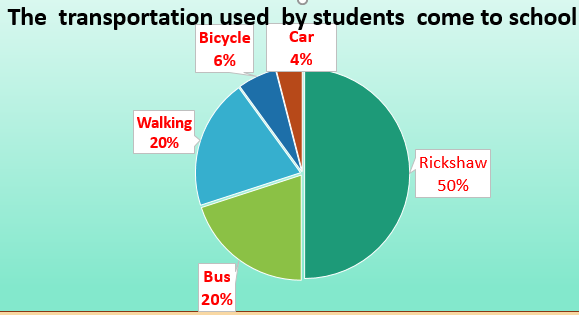 The pie chart shows the percentage of  transportation used by students to come to school. Now write a description of the chart in your exercise book.
Thank   you    all
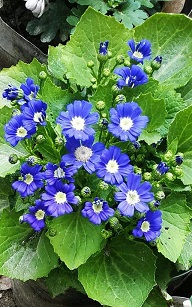 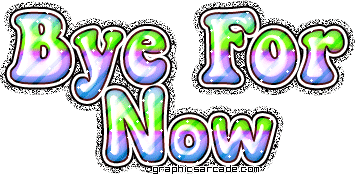